The Future of Technology in the Social Sector
Get Informed & Get Involved


Edward G. Happ
December 3, 2012
A Brief Introduction
13 Years on Wall Street
10 Years in management consulting
12 years in NGOs
Global CIO at IFRC in Geneva
Former CIO at STC/US & UK
Co-founder and Chairman of NetHope.org
Publications at www.eghapp.com 
Connect with me via LinkedIn
“Did You Know?”                                                     V6.0 …2012
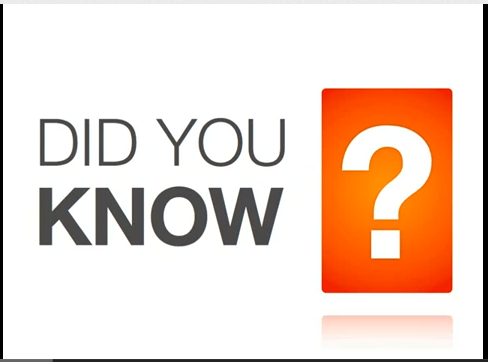 3
http://www.youtube.com/watch?v=XVQ1ULfQawk
[Speaker Notes: http://www.youtube.com/watch?v=XVQ1ULfQawk  (0:00 - 4:22)]
A Super Nova of Multiple Dimensions
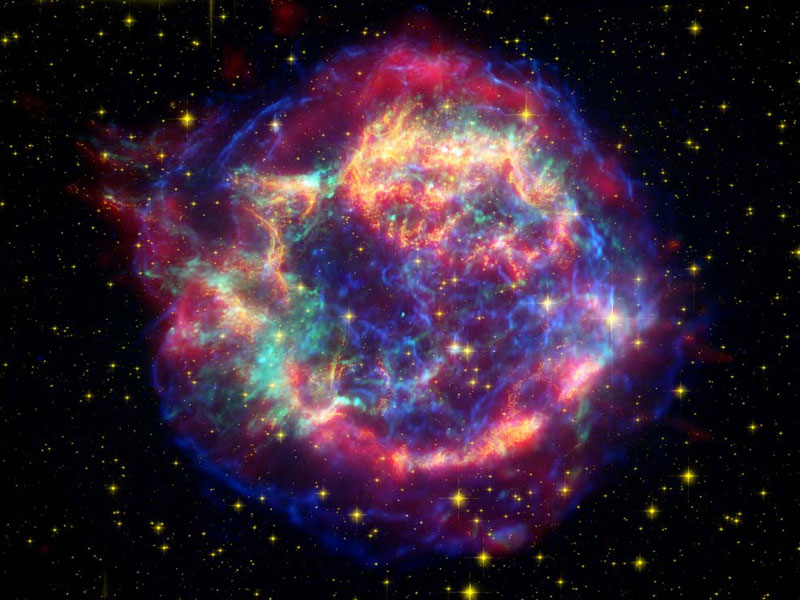 Connected users
Info.
Apps
[Speaker Notes: http://www.williamsclass.com/EighthScienceWork/StellarEvolution.htm]
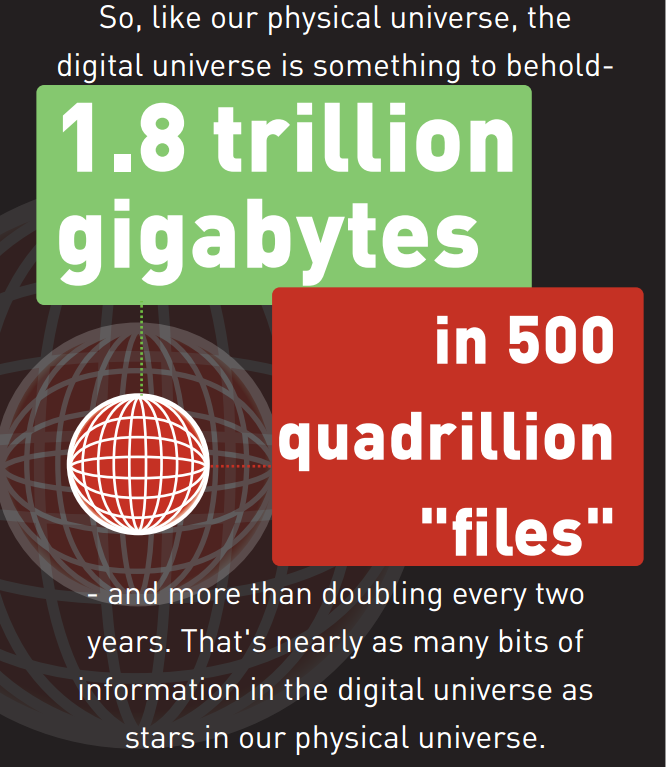 EMC – IDC Digital Universe Study, June 2011
40 exabytes  (4.0 x 1019)
of new info in 2012
5
[Speaker Notes: http://www.emc.com/leadership/programs/digital-universe.htm
 http://www.emc.com/collateral/about/news/idc-emc-digital-universe-2011-infographic.pdf]
Explosion of connected users
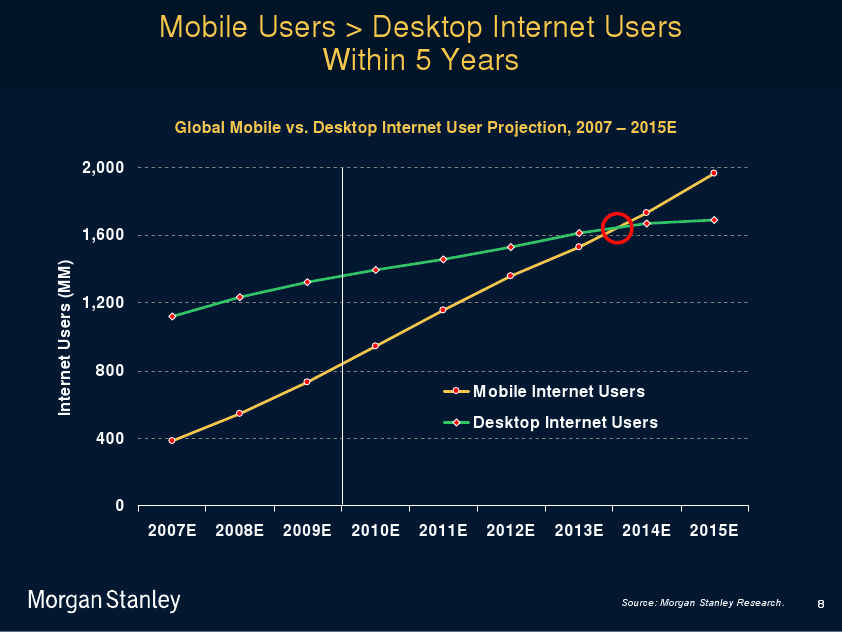 Mary Meeker, Gigaom, April 2012
6
[Speaker Notes: http://gigaom.com/2010/04/12/mary-meeker-mobile-internet-will-soon-overtake-fixed-internet/]
Explosion of mobile applications
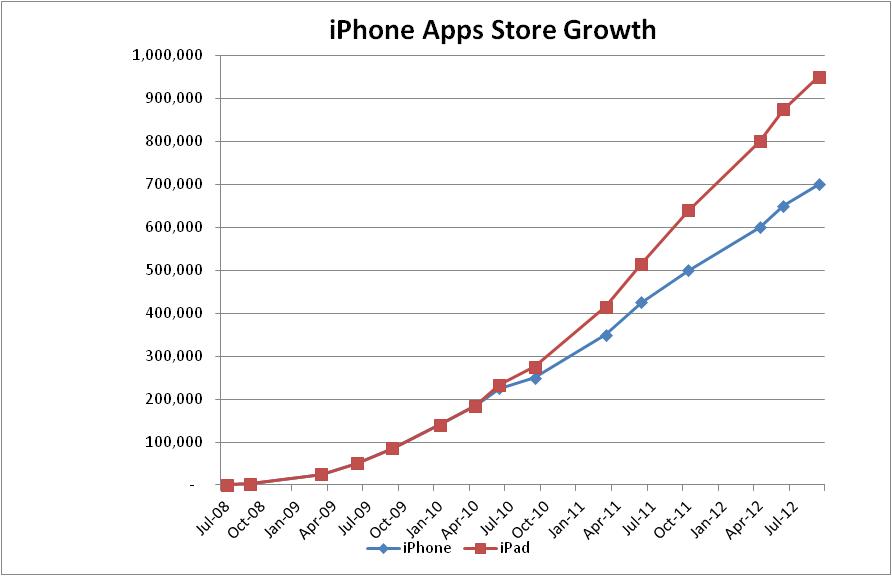 7
[Speaker Notes: From ask.com]
An Internal Digital Divide - RCRC
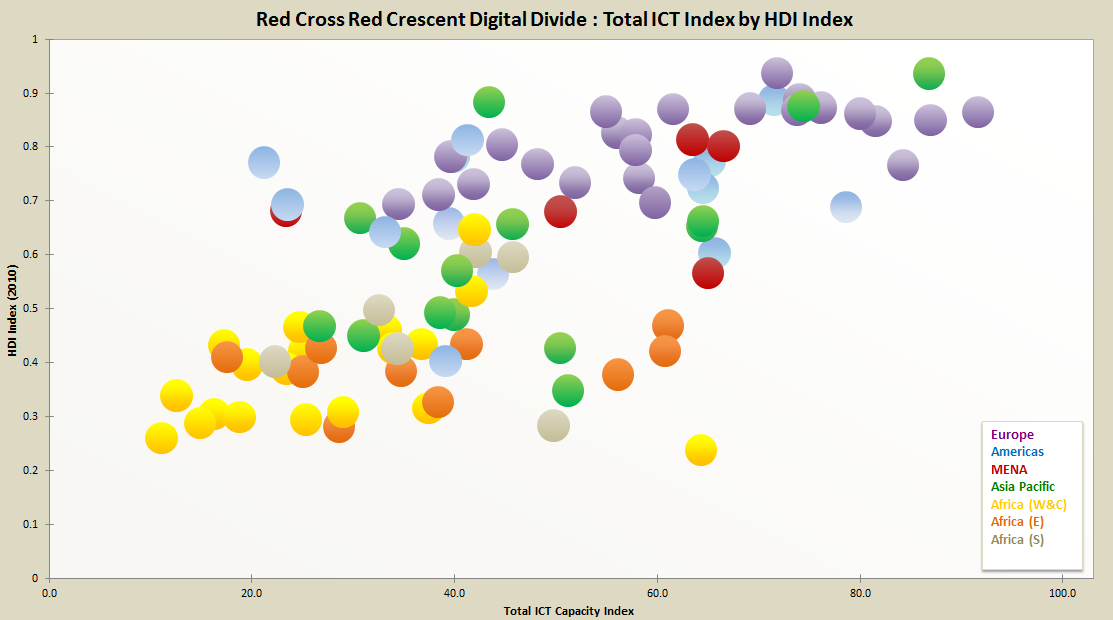 Lower ICT Index
Higher ICT Index
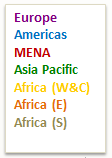 Human Development Index from the United Nations Development Program’s Human Development Report .
ICT index from a 2011 survey of NS ICT capacity, derived from 18  ICT capacity factors (self reported).
[Speaker Notes: Based on responses from 116 National Societies; raise issue of widening gap as all move up the ICT capacity curve.]
What does this mean 
for 
humanitarian work?
?
5 Shifts                        for Humanitarian Technology
to mobiles
		to local ER
			to preparedness
				to the beneficiary						to collaboration
7 Trends                              in Development & IT
We will need to reach people where they are, with information they are seeking and with means of communication with which they are familiar

   Think:	including a proactive 
     	mobile ICT strategy 
   	in development programs
11
7 Trends                              in Development & IT
The vulnerable will be information partners rather than recipients  

     Think : inviting citizens to join our 
    		information networks
12
7 Trends                              in Development & IT
Survivors and vulnerable citizens will mobilize into connected advocacy groups faster and with more impact to make their needs known

    Think: advocating with beneficiaries 
                       and joining their 
                       information networks
13
7 Trends                              in Development & IT
The vulnerable will look to procure from us rather than us for them

  
   Think: inviting survivors into our 
                     supply chain as partners
14
7 Trends                              in Development & IT
Information and Communication Technologies for Development (ICT4D) are playing a growing role in NGOs as a means for delivering programs far beyond internal information about programs

  Think:	paying attention and 
	partnering with those  
	who bring early innovations.
15
7 Trends                              in Development & IT
Technology corporations will be asking us to join & support their development efforts

 

Think: 	partnering side-by-side 
with corporations 
in the delivery of programs
16
7 Trends                              in Development & IT
Citizens from the developed world will increasingly connect and partner directly with vulnerable citizens in the emerging world


 Think: partnering with non-traditional                 
                  innovators who delivery 
                  assistance in more direct 
                  and connected ways
17
Collaboration: a movie lesson
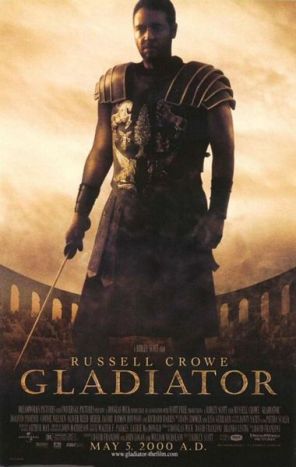 “Whatever comes out of these gates, we got a better chance of survival if we work together.”
18
[Speaker Notes: http://www.youtube.com/watch?v=xXOPAPxZEpk  (see 06:07 - 07:12 on this trailer)
Battle of Zama
Why did Carthage win over Rome this time?
There’s value in banding together

http://en.wikipedia.org/wiki/Gladiator_(2000_film)]
Appendix
Four potential disruptions
Potential Disruptive Innovations enabled by technology
the renegade in-country partner who links directly with suppliers for emergency relief, 
the beneficiary driven relief catalog with beneficiaries placing orders via portable kiosks, 
in-country corporations taking the lead on programs and relief efforts in functional areas where they have strengths beyond ours (e.g., supply chain) and inviting us to join them, 
donor directed projects in the micro-finance (Kiva) and other areas. How we deliver programs will change, either by us or despite us.
[Speaker Notes: From my 24-Aug-2009 Blog: http://eghapp.blogspot.ch/2009/08/peering-over-horizon.html]
Explosion of Information
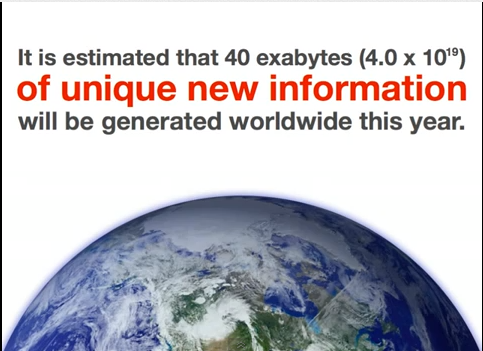 [Speaker Notes: 40 exabytes = 4.0 x 1019]
Explosion of connected users
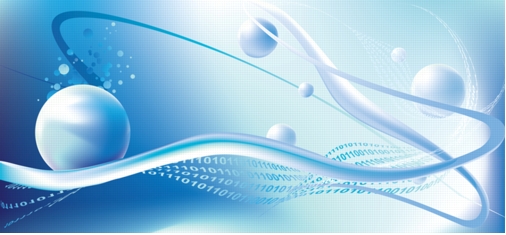 “By the end of 2012, the number of mobile-connected devices will exceed the number of people on earth, and by 2016 there will be 1.4 mobile devices per capita” (over 10 billion mobile connected devices)  --Cisco Visual Network Index Forecast, February 2012
22
[Speaker Notes: http://www.cisco.com/en/US/solutions/collateral/ns341/ns525/ns537/ns705/ns827/white_paper_c11-520862.html]